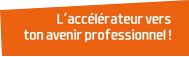 Coup de Boost
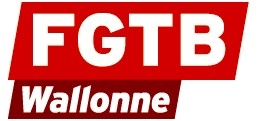 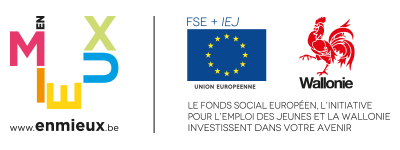 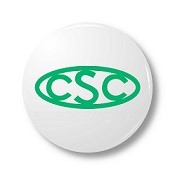 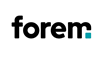 [Speaker Notes: Le projet « Coup de Boost » est un projet qui vise la remobilisation et l’accompagnement de jeunes demandeurs d’emploi de 18 – 25 ans, qui ne sont ni à l’emploi, ni en formation et ni aux études (NEETS) domiciliés en province de Arlon. 

Coup de Boost est un projet pilote initialement mené dans les régions de Charleroi et de Mons et qui s’étend, au 1er janvier 2019, dans les régions de Namur et d’Arlon.]
Partenariat entre le Forem et les Organisations Syndicales
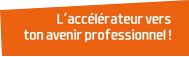 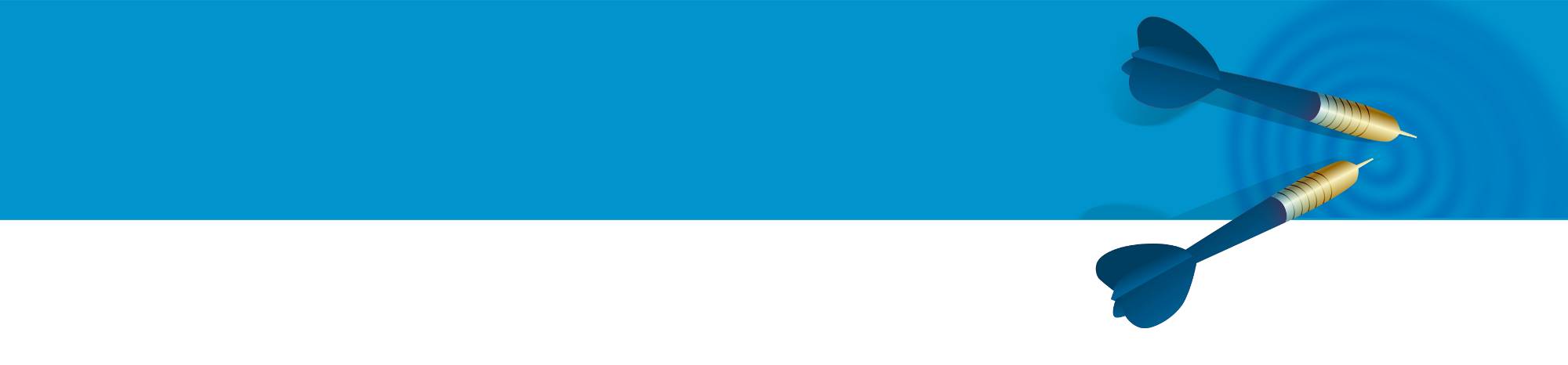 Public Cible
Jeunes éloignés de l’emploi (NEETS)
18 à 29 ans
Accès facile à La Louvière et Mons
En particulier, ceux qui répondent à un ou plusieurs des critères suivants :
Sans droits, exclus ou en voie d’exclusion des allocations d’insertion
Projet absent, peu clair, peu réaliste ou projet difficile à concrétiser 
Période d’inactivité plus ou moins longue
Peu voire pas qualifiés 
Ayant manifesté un besoin de coaching intensif dans leurs démarches.
Objectifs
04 - Outiller
01 - Remobiliser
03 - Accompagner
02 - Informer
Pour la recherche d’un emploi ou d’une formation
Rendre confiance aux jeunes dans leurs capacités et dans l’aide qui peut leur être apportée pour construire et réaliser un projet professionnel
Sur leurs droits, leurs obligations, les services vers lesquels ils peuvent se tourner…
Suivre les jeunes dans le choix d’une orientation, la construction et la réalisation d’un projet professionnel
Méthode
Partenaires
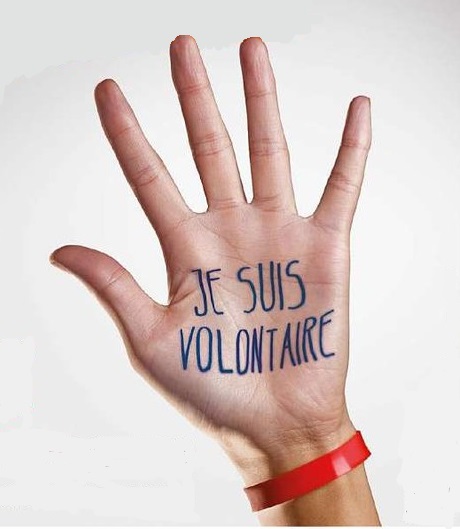 Activités collectives
Axe 3
Axe 6
Axe 1
Axe 2
Axe 5
Axe 4
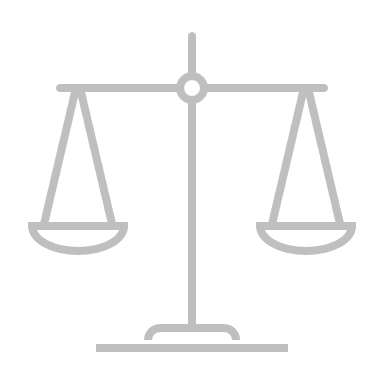 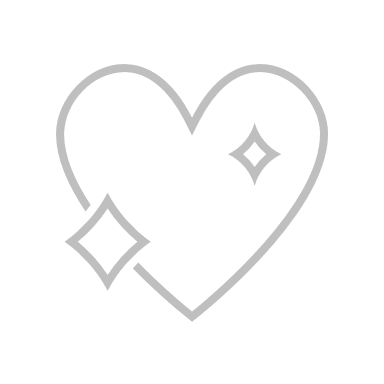 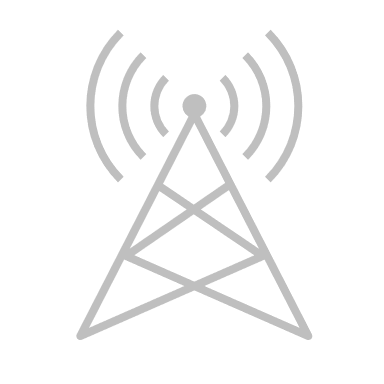 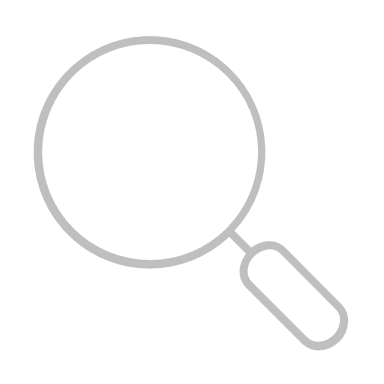 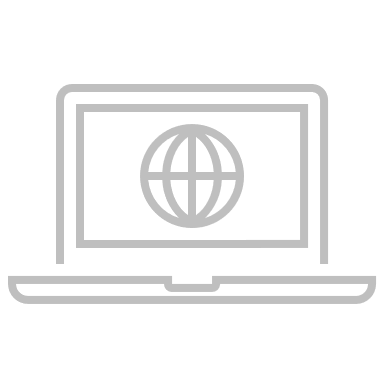 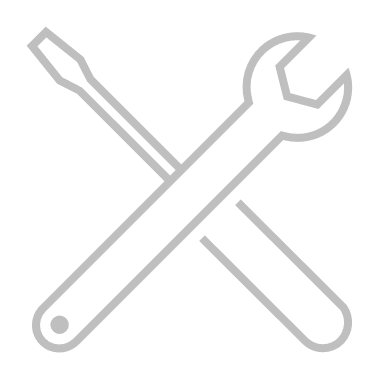 Découverte de l’environnement socioprofessionnel
Connaissance de soi
Législation sociale
Communication
Outils pour la recherche d’emploi
Remédiation et PMTIC
Math/Français
Tests d’entrée
Informatique,…
Visite d’entreprises
Centre de compétences
Centre de formation,…
CV et lettre motivation
Tests psychotechniques
Canaux de recrutements,…
Discrimination
Contrats de travail
Sécurité sociale,…
Non-verbal
Intelligence émotionnelle
Compétences relationnelles,…
Bilan de compétence
Confiance en soi
Relooking,…
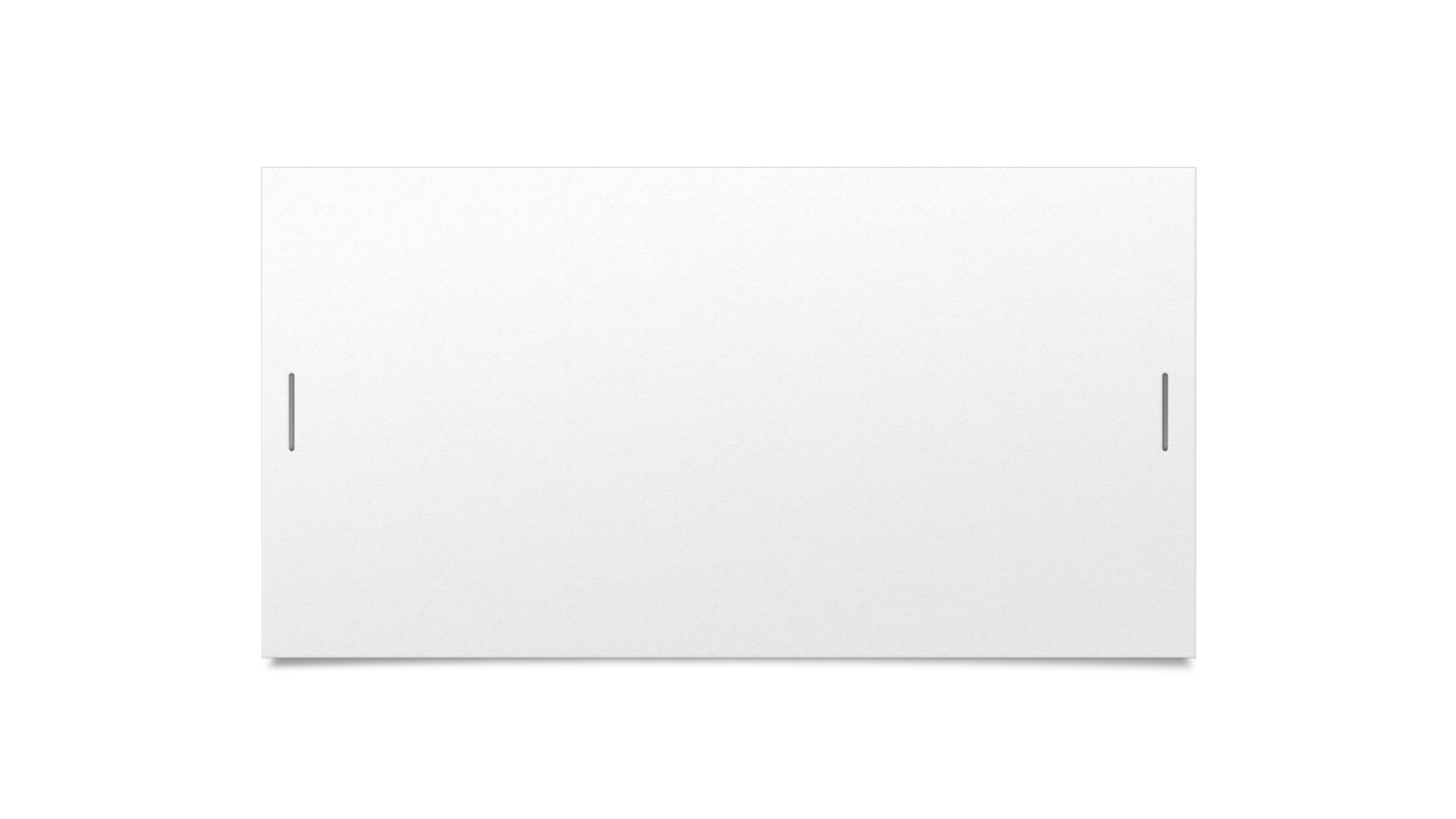 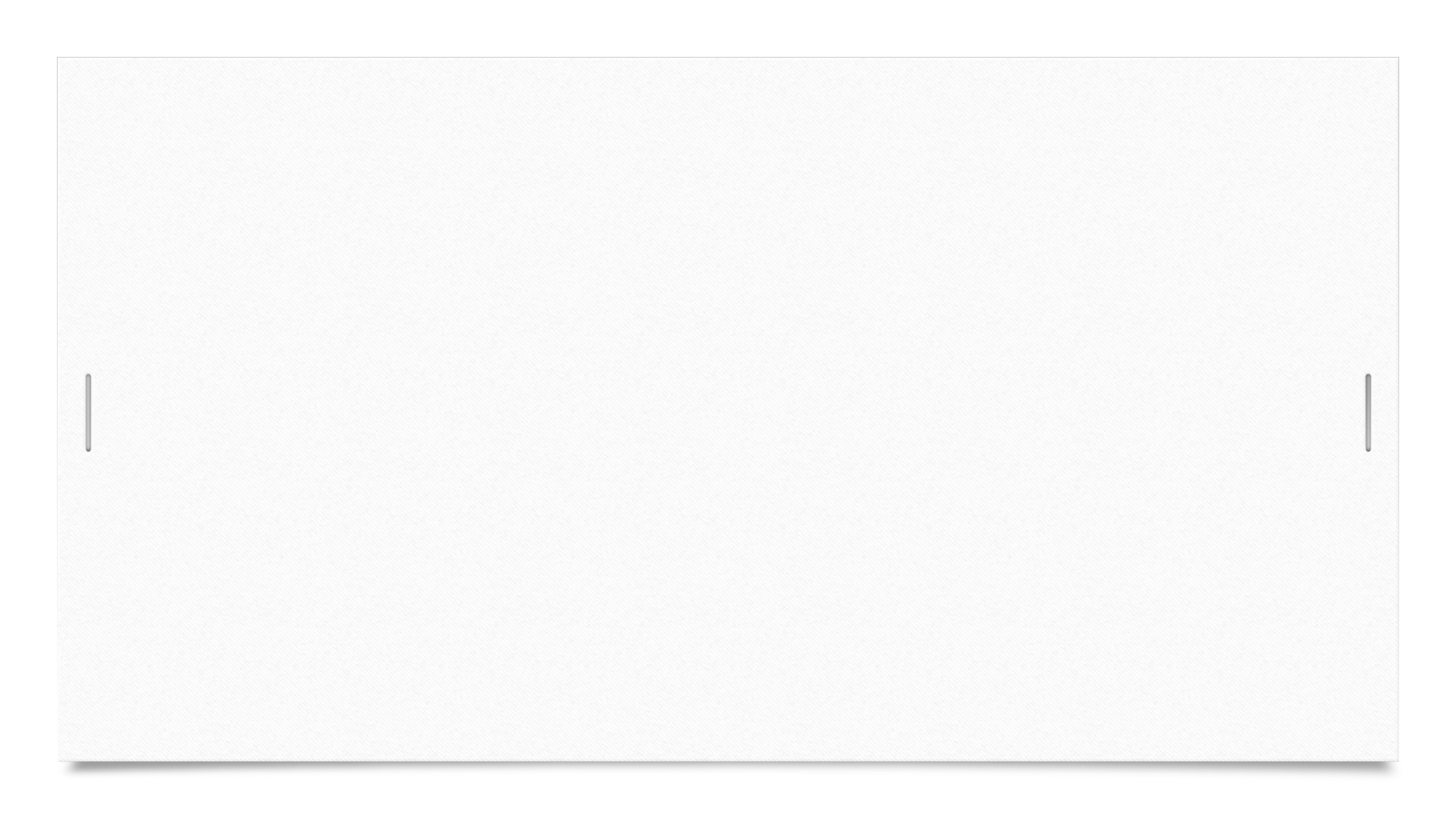 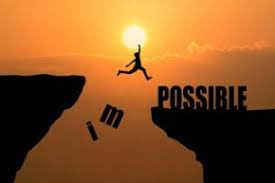 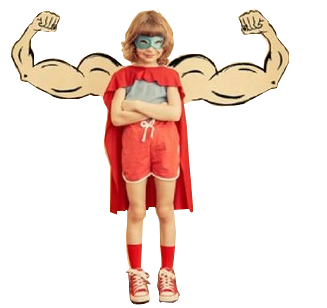 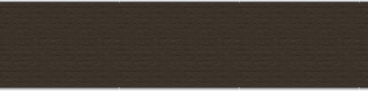 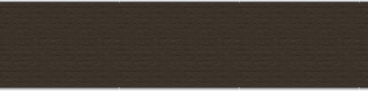 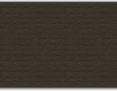 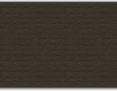 Coup de boost, ça fonctionne !!!
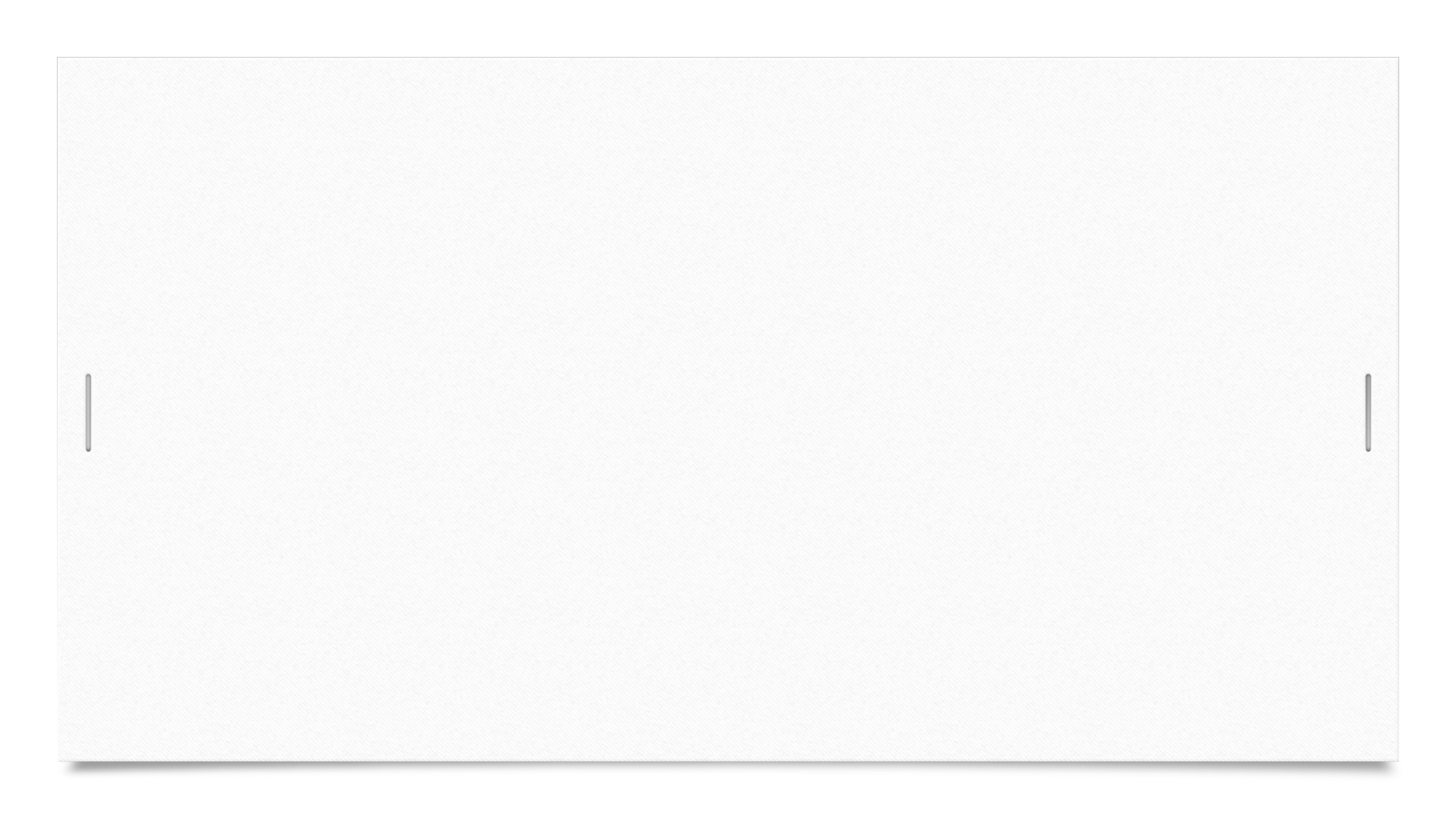 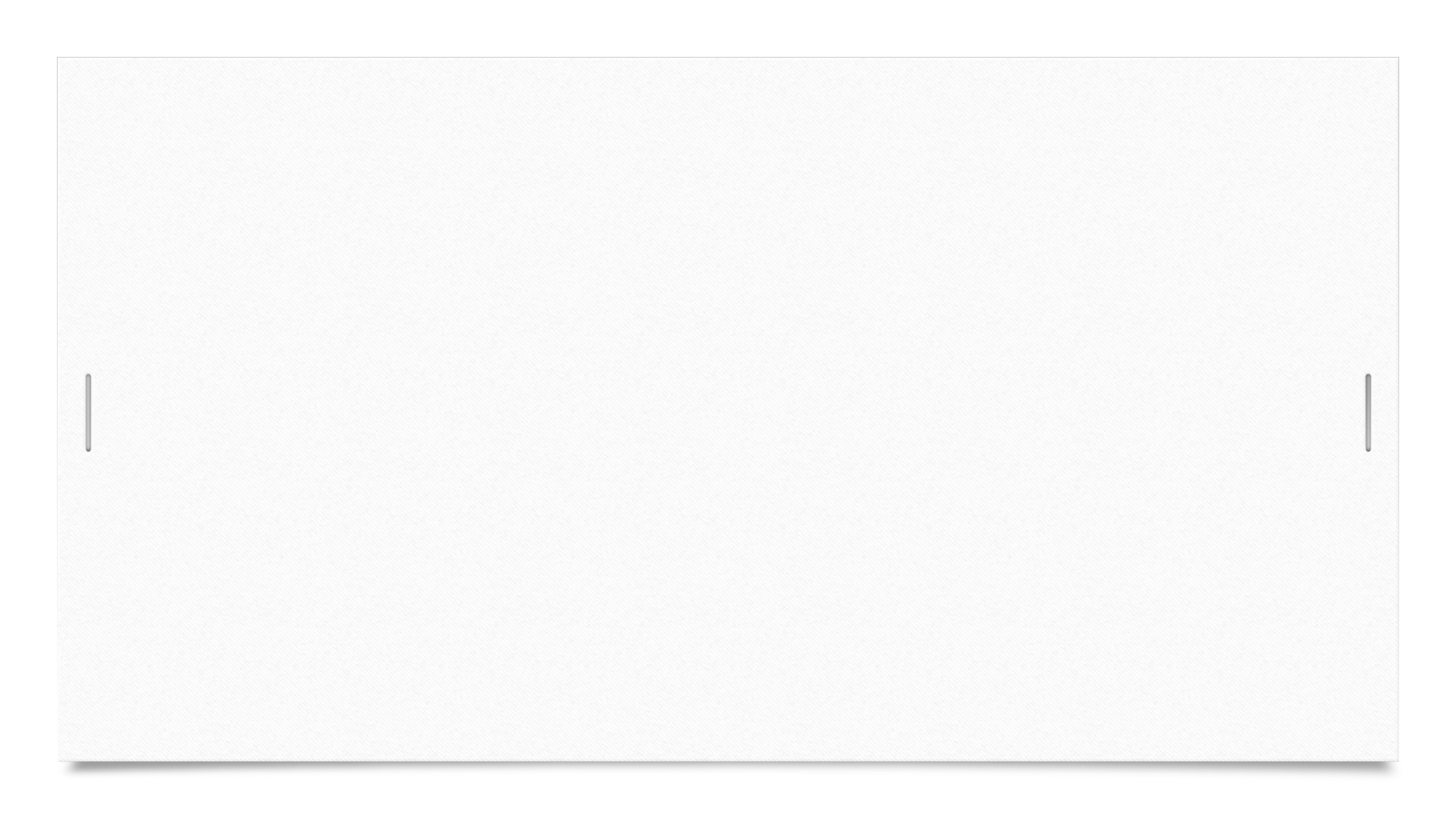 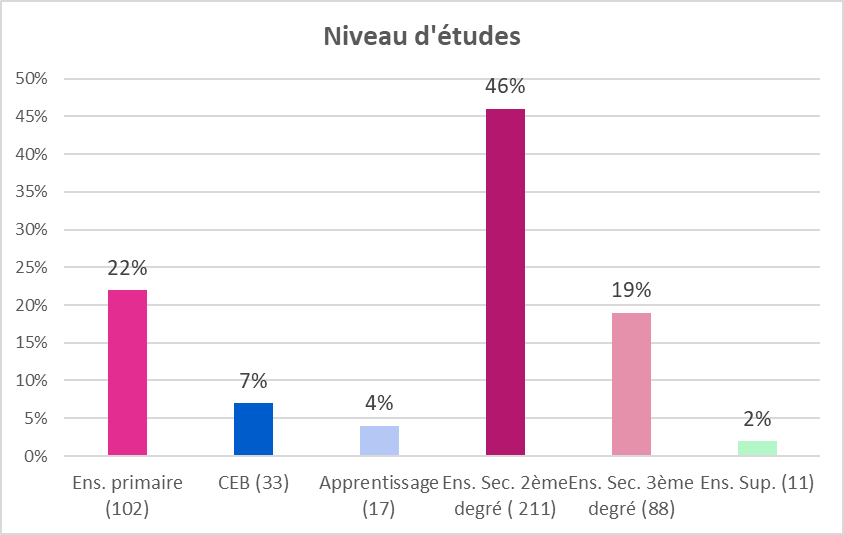 Public total : 462 
Mons : 157 (dont 65 F & 92 H) 
Charleroi : 204 (dont 101 F & 103 H) 
Namur : 52 (dont 23 F & 29 H) 
Luxembourg : 31 (dont 7 F & 24 H) 
Liège :  18 (dont 6 F & 12 H)
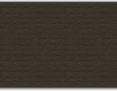 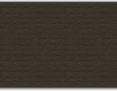 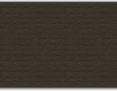 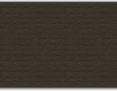 Niveau d’études
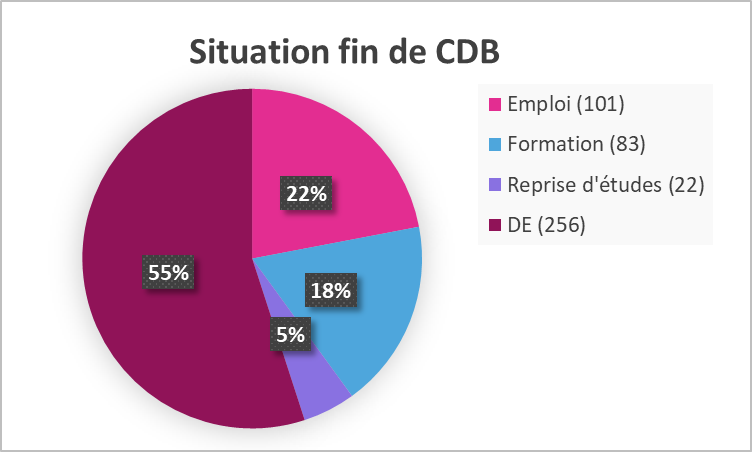 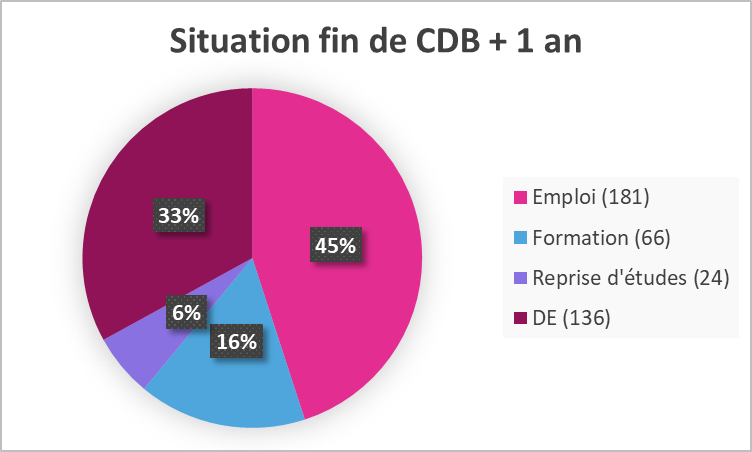 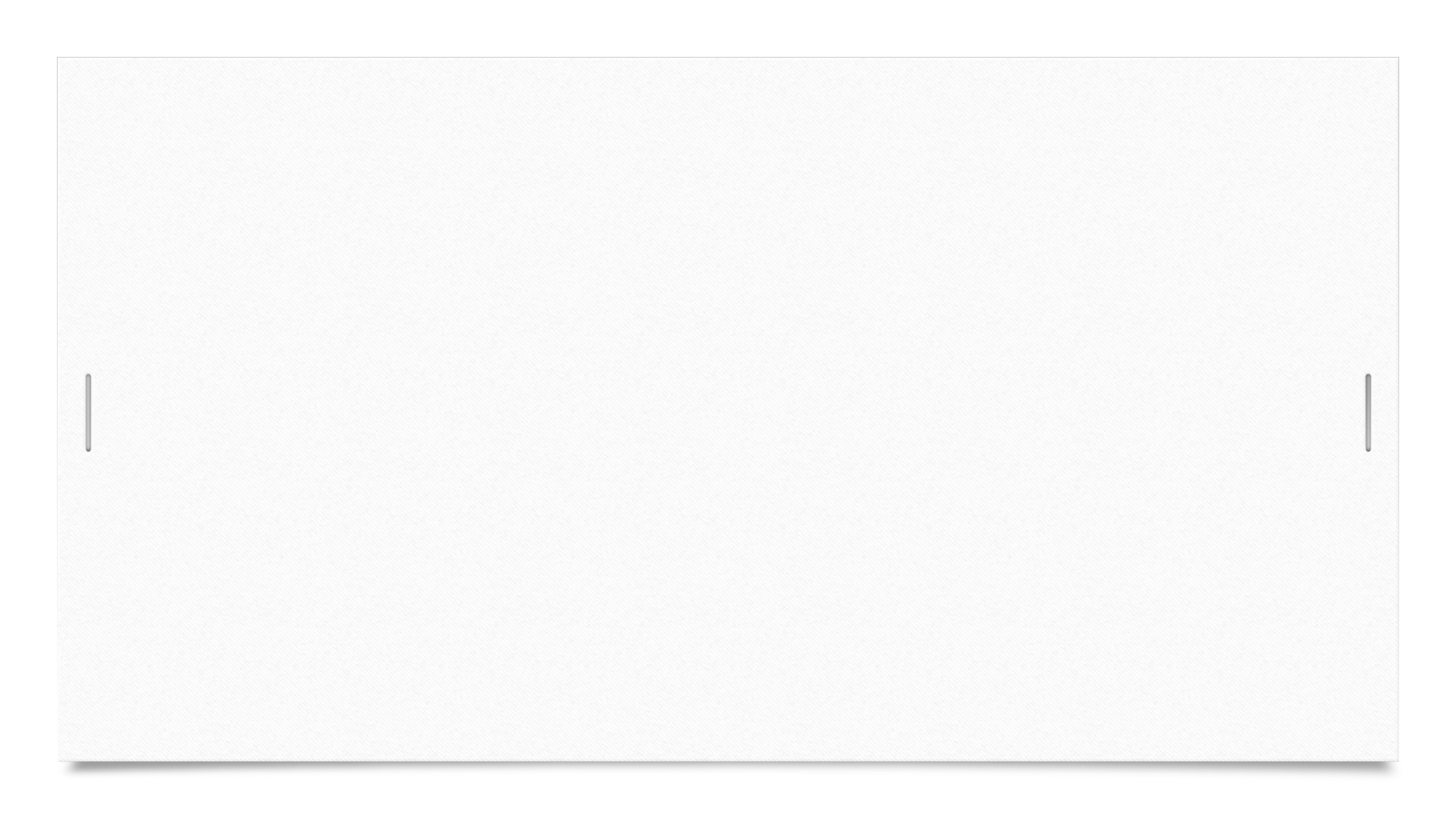 Histoires vraies...
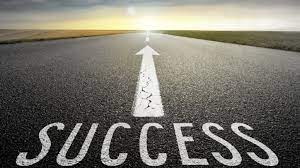 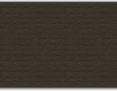 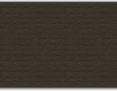 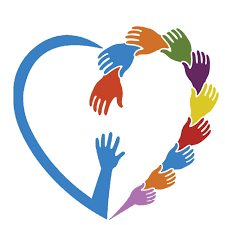 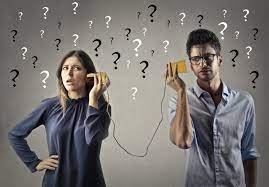 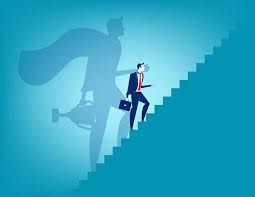 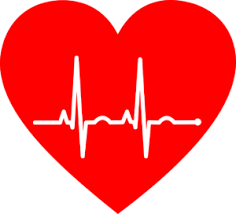 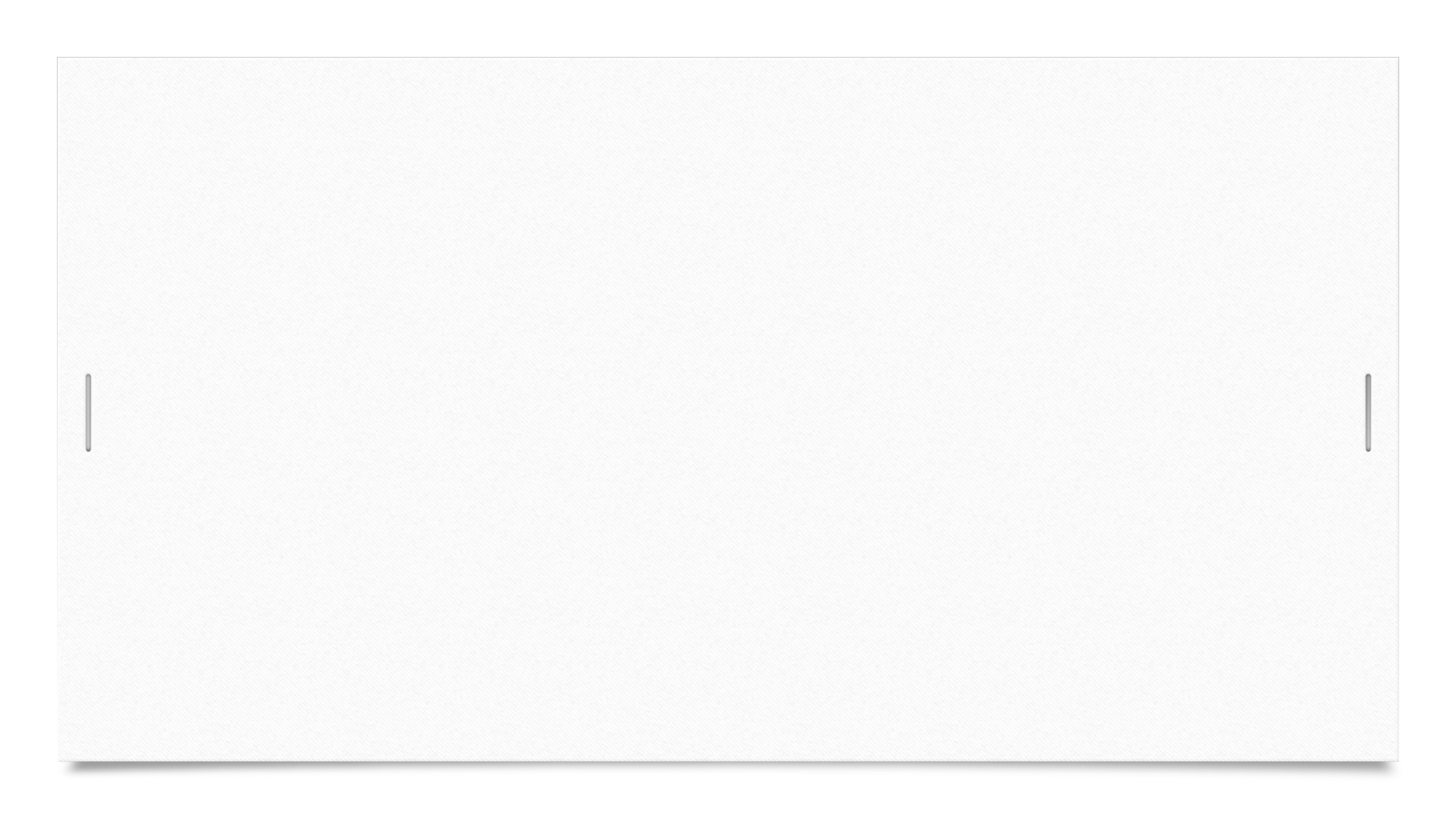 Coup de boost La LouvièreRue du Chemin de Fer, 377100 La Louvière(en face de la gare de La louvière-Centre)lalouviere@coupdeboost.be 0460/24.24.17
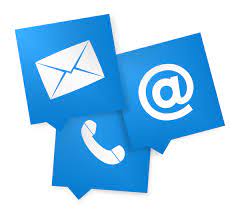 Coup de boost Mons 6, Square Roosevelt7000 Mons (en face de la gare de Mons)mons@coupdeboost.be 065/32.75.21
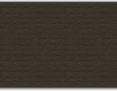 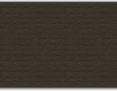 [Speaker Notes: Participation libre à la séance d’info – pas d’obligation d’inscription
Possibilité d’entretien si intéressé sans engagement d’inscription

Jeunes orientés par les conseillers référents : retour aux conseillers pour ceux qui s’inscrivent à la formation.
Délivrance d’une attestation de présence à la fin de la séance]